2. Phase Info BWL  
Am 13.12.2021

Fachschaft Wirtschaft
Fakultät für Wirtschaftswissenschaften
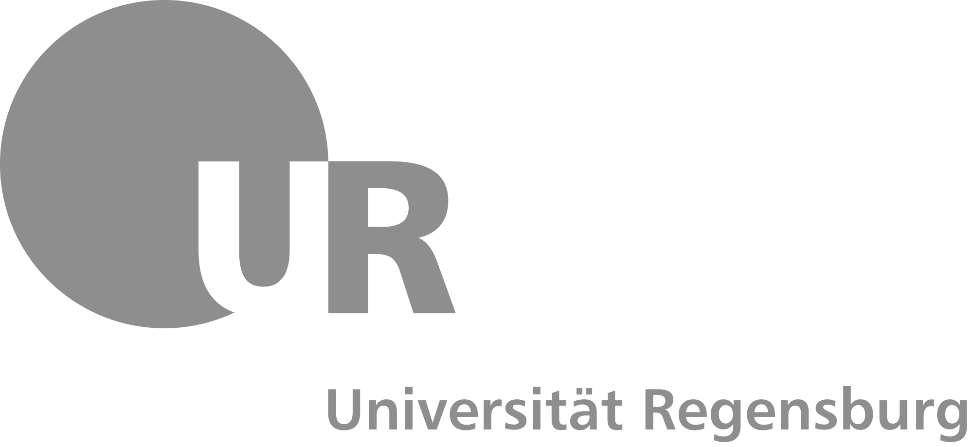 Agenda
Fachschaft

Allgemeines

Die zweite Phase BWL

Ausland
Über uns:
DIE FACHSCHAFT WIRTSCHAFT
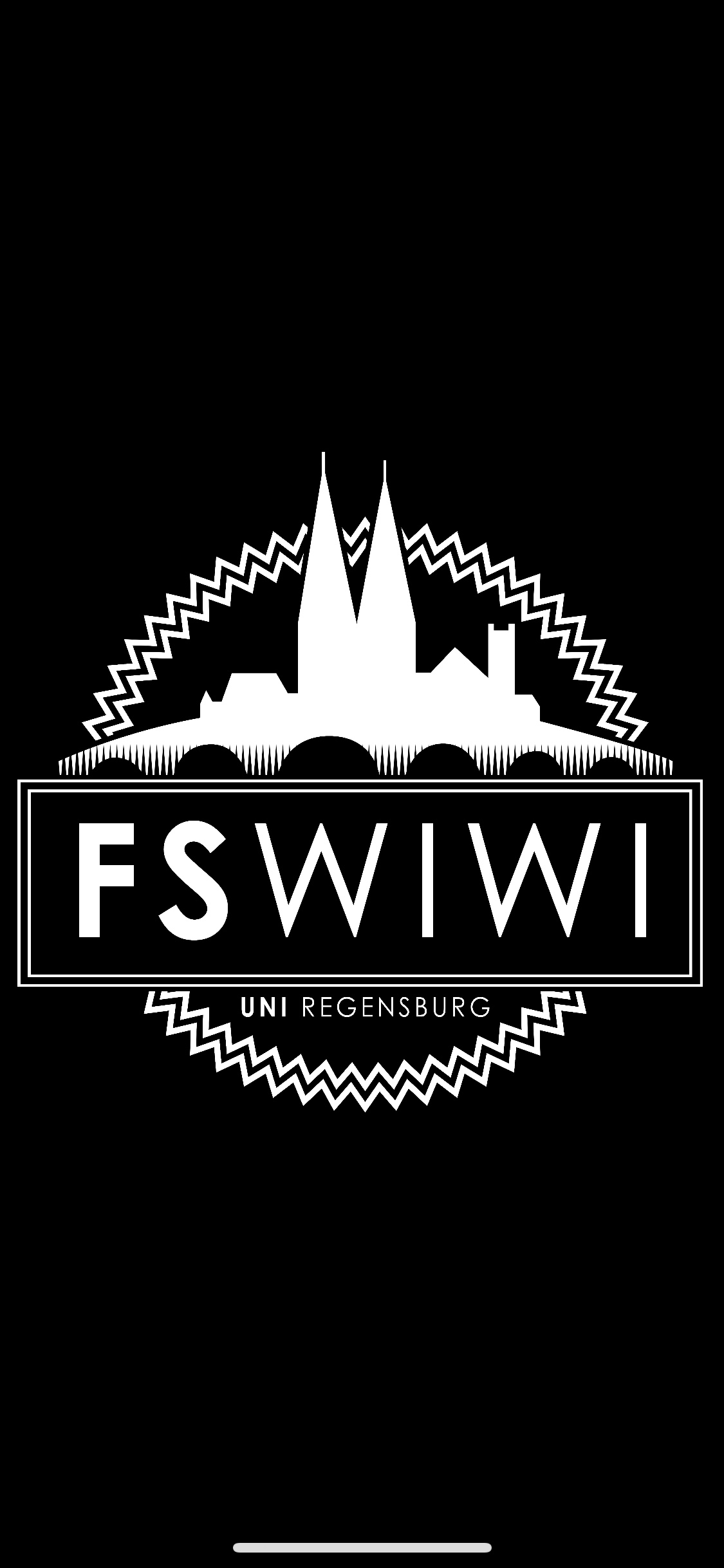 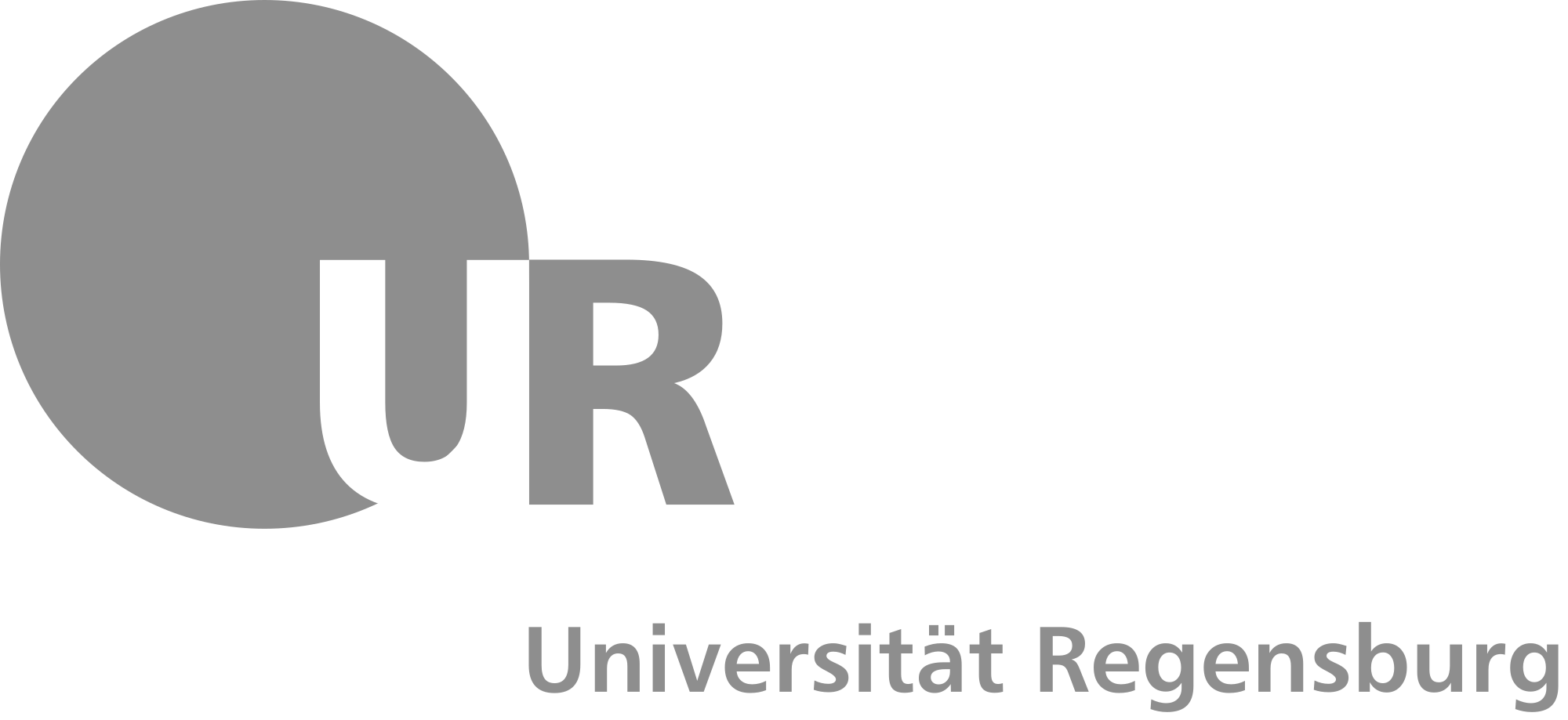 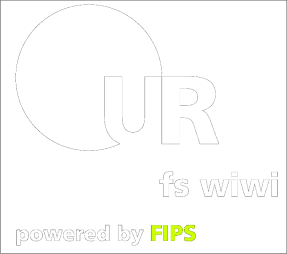 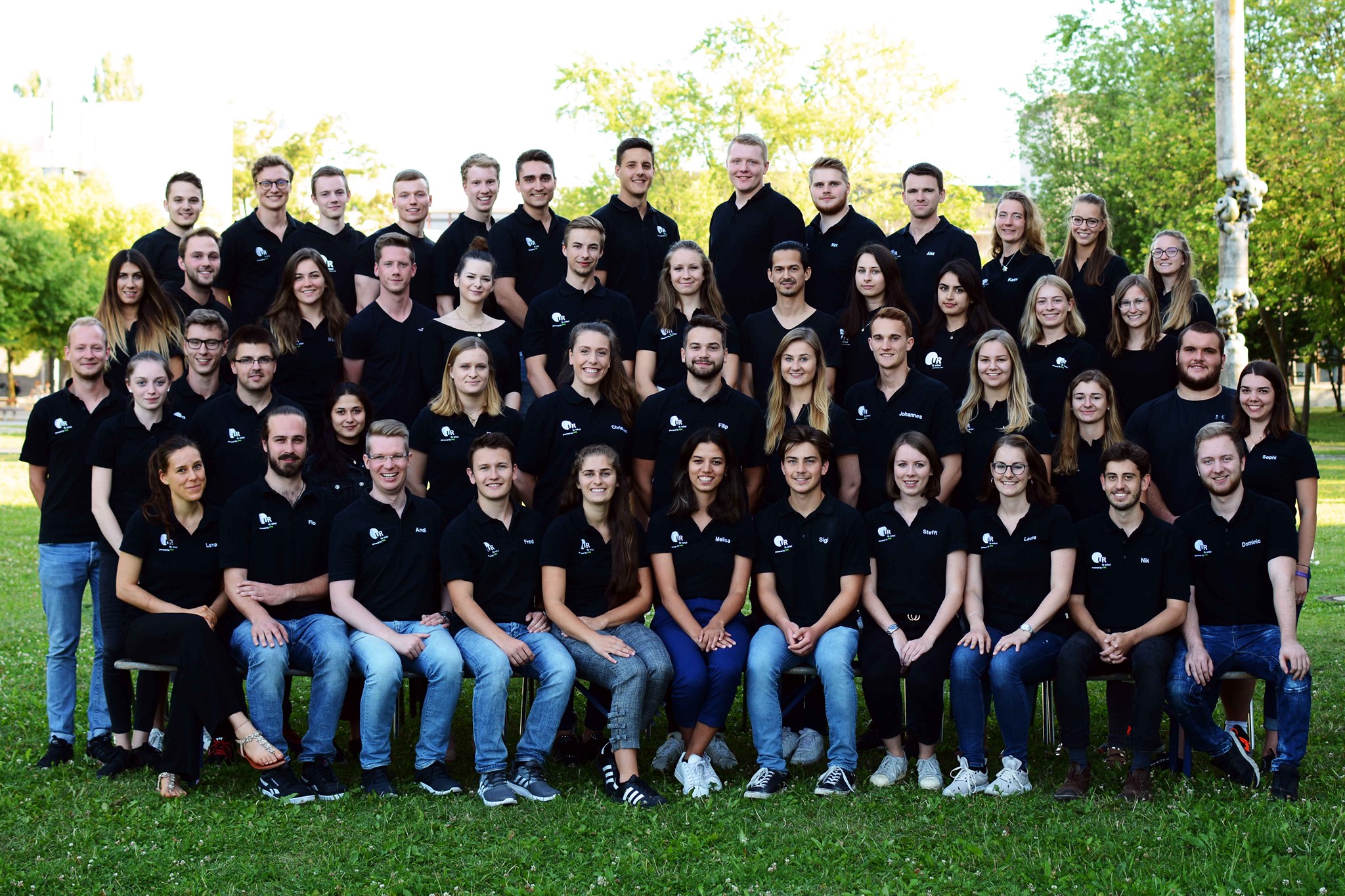 Fachschaft Wirtschaft
Fachschaft Wirtschaft
Offizielle Studienberatung
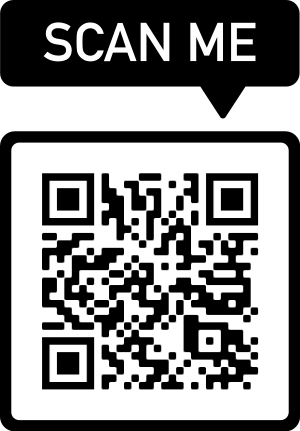 Auf Discord:
https://discord.gg/cFYGYekBs3
Fachschaft Wirtschaft
Infos immer up to date auf:
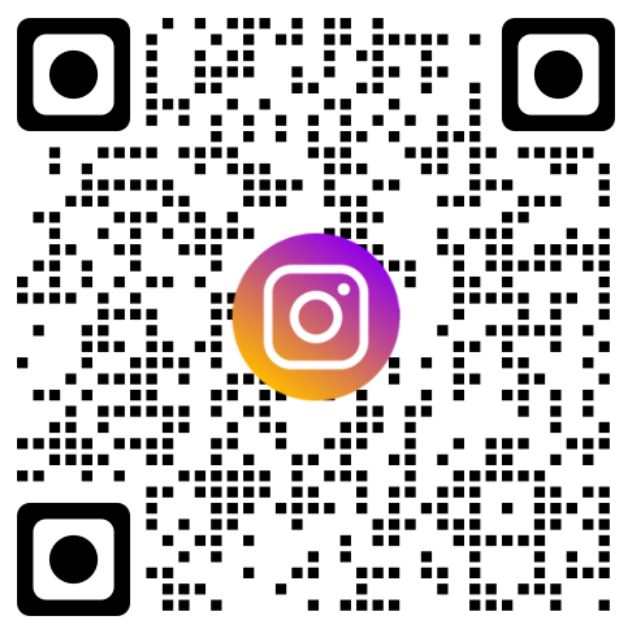 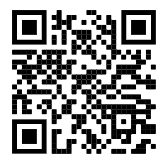 www.fachschaft-wirtschaft.de
Instagram: @fs_wiwi_ur
Wofür seid ihr eigentlich hier?
STUDIUM
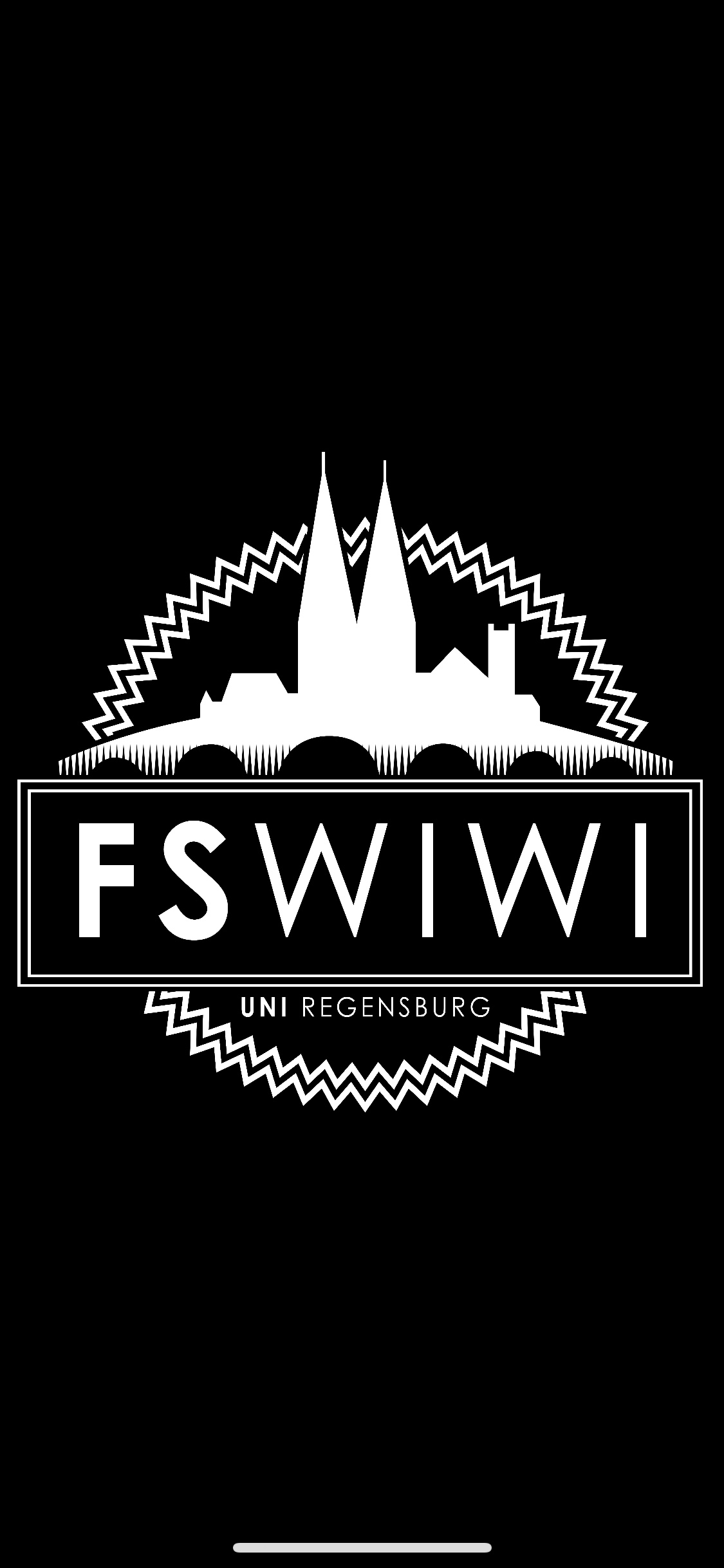 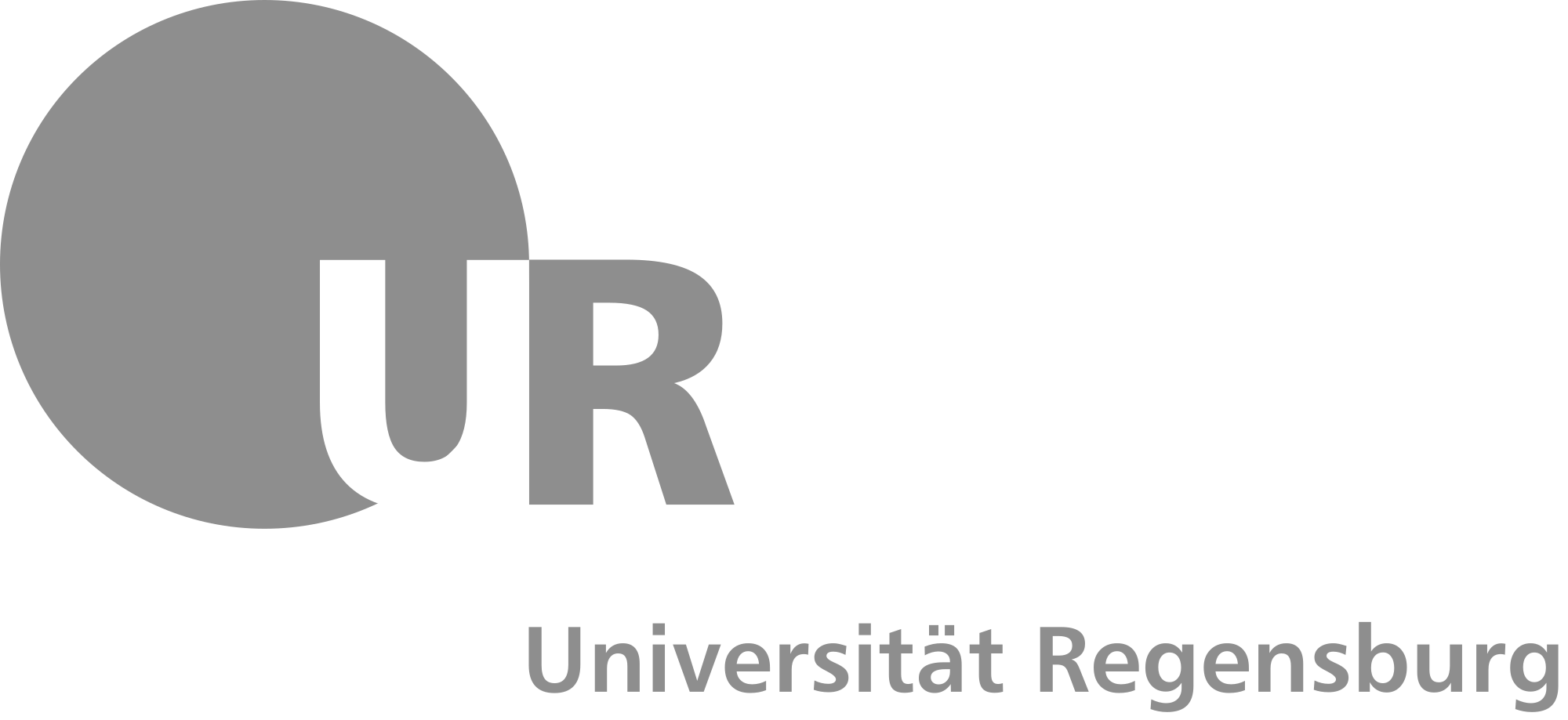 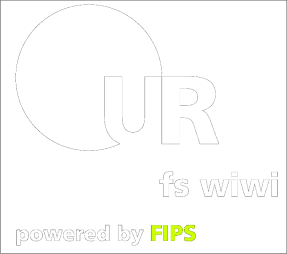 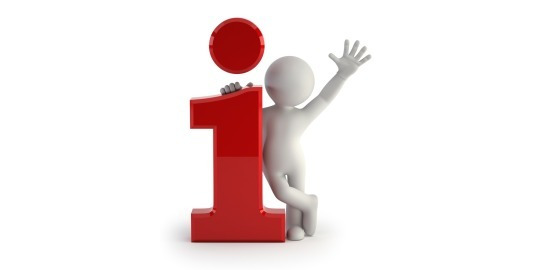 Allgemeines
Allgemeines
Aufbau des Bachelors
Phase 1: 90 ECTS
Phase 2: 90 ECTS

Gesamtanzahl: 180 ECTS

Alle bis zum Ende des 3. Semesters nicht angetretenen Klausuren der 1.Phase gelten als erstmalig nicht bestanden!
[Speaker Notes: Pflichtmodulgruppen 1. Phase: siehe nächste Folie]
Allgemeines
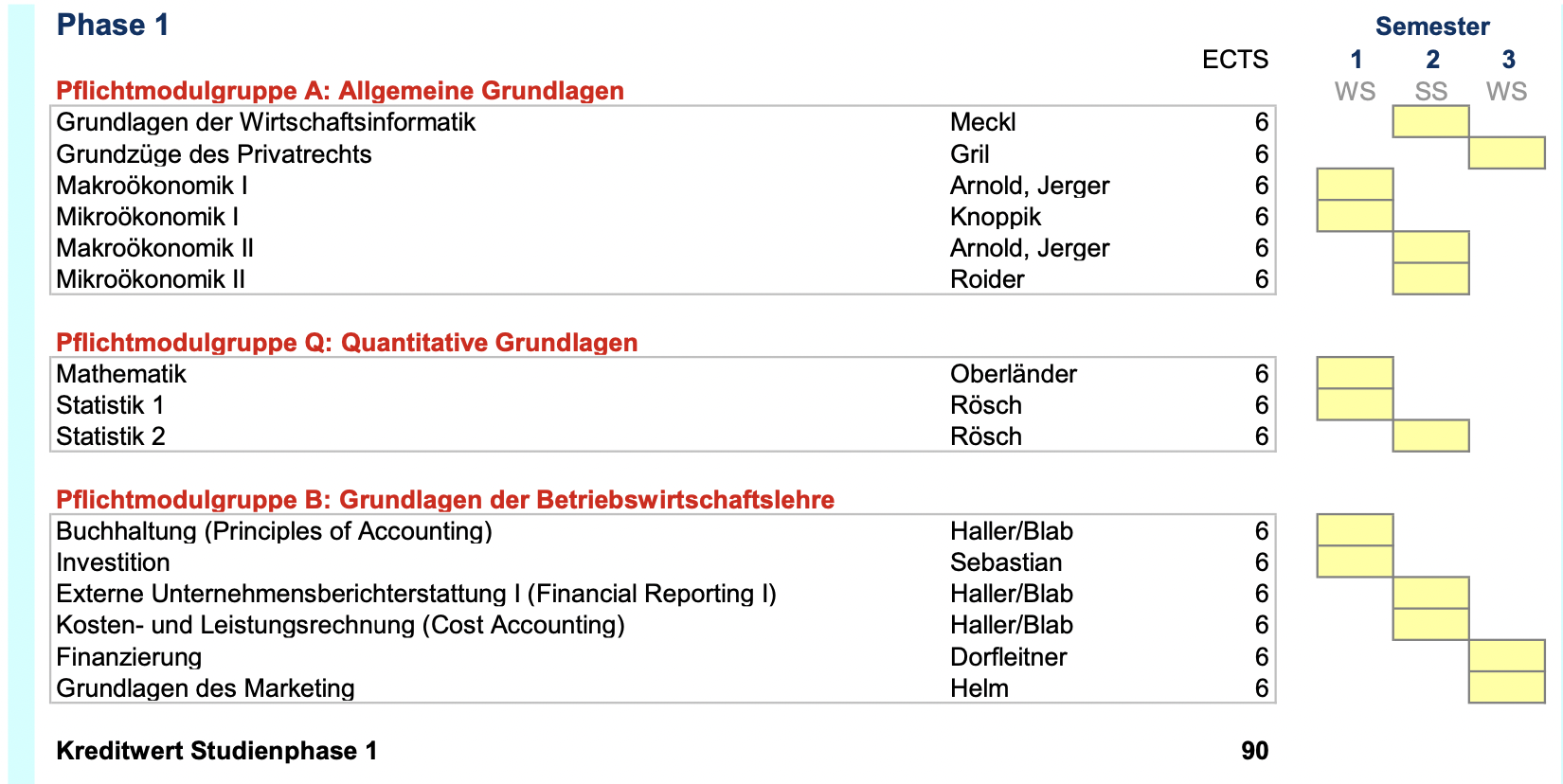 Allgemeines
Studiendauer
Regelstudiendauer: 6 Fachsemester
	 wichtig für BAföG

Maximale Studiendauer: 8 Fachsemester

Im 8. Fachsemester nur noch Wiederholungsprüfungen möglich! (auch für Bachelorarbeit)
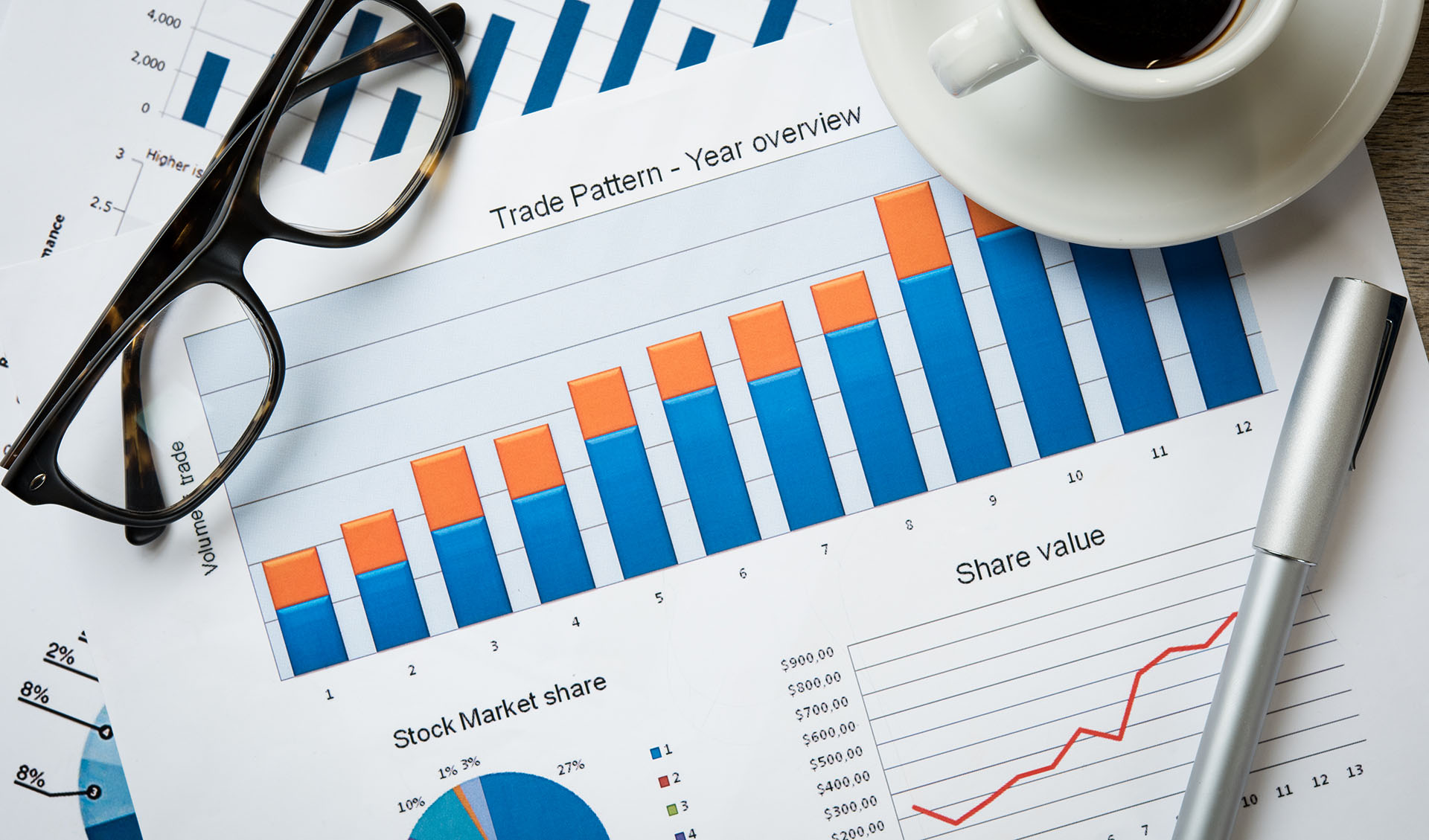 2. Phase BWL
2. Phase BWL
Pflichtmodulgruppe „BWL“ (24 ECTS) Homepage, Studienplan
Schwerpunktmodulgruppe (24 ECTS)
Wertschöpfungsmanagement
Finanzmanagement und -berichterstattung
Immobilienwirtschaft
Wirtschaftsinformatik	 
Wahlmodulgruppe (30 ECTS)
Bachelorarbeit (12 ECTS)
2. Phase BWL
Schwerpunktmodulgruppe
Festlegung im Rahmen der Prüfungsanmeldung in FlexNow!
Wechsel einmal im Studium möglich
2. Phase BWL
Wahlmodulgruppe
18 ECTS WiWi-Wahlmodul
Mind. 1 Kurs (6 ECTS) aus VWL 
auch Ökonometrie I und Methoden der VWL aus Phase 1 möglich
Mind. 2 weitere Kurse (12 ECTS) aus WiWi
12 ECTS freies Wahlmodul
Max. 6 ECTS aus Sprachkurs oder Praktikum
Max. 6 ECTS Rhetorik
Max. 6 ECTS Studienbegleitende IT-Ausbildung
Auch Kurse aus anderen Fakultäten möglich
Möglichkeit einen Erstversuch aus dem Wahlmodul zu streichen
2. Phase BWL
Praktikum
Es gibt kein Pflichtpraktikum
Mind. 6-wöchiges Praktikum kann mit 6 ECTS in das Wahlmodul eingebracht werden
Unbenotet
Muss aber thematisch mit BWL zusammenhängen
Muss im Folgesemester eingebracht werden
2. Phase BWL
Bachelorarbeit
Gewichtung: 12 ECTS 

Voraussetzung: 1. Phase bestanden

Wiederholungsmöglichkeit: Einmalig! Neuanmeldung innerhalb von 6 Monaten!
2. Phase BWL
Bachelorarbeit
Voranmeldung im WS22/23 für SS23 (und WS23/24)
Präferenzangabe über EXA
Zuteilungsinformation Anfang Februar 2023 per Email
muss nicht dem Schwerpunkt zugeordnet sein
Bearbeitungszeit: 60 Tage ab offizieller Themenvergabe
Infoveranstaltung im Dezember 2022
[Speaker Notes: WS22/23 ist das fünfte Semester für die, die jetzt im dritten sind, wer also jetzt die Infoveranstaltung besucht schreibt normalerweise im SS23]
2. Phase BWL
Aufgepasst
Um das Bachelorstudium erfolgreich abzuschließen müsst ihr:
nach dem 3. Semester mind. 10 Prüfungen bestanden haben
Jede Modulgruppe mit mind. 4,0 und mindestens 50% der Module bestehen
Bachelorarbeit bestehen
Prüfungsfristen einhalten (7 Semester, im 8. nur noch Wiederholungen)
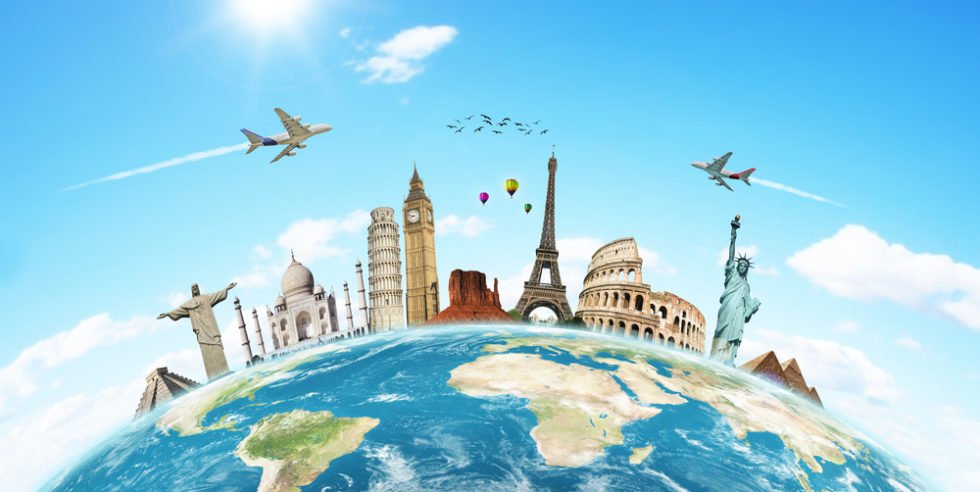 Ausland
Ausland
Möglichkeit, Urlaubssemester zu beantragen (empfehlenswert)   (Semesterbeitrag wird trotzdem fällig)

- ! Im Urlaubssemester sind nur Wiederholungsversuche möglich

Grenzen (in der Regel):
ab 30 ECTS: Hochstufung um 1 Fachsemester
ab 60 ECTS: Hochstufung um 2 Fachsemester
Möglichkeit der Verlängerung besteht
Bachelorarbeit ist prinzipiell anrechenbar(aber unbedingt vorher mit Regensburger Professor absprechen!)
Ausland
Einbringung von Modulen

Im Schwerpunkt:
Einwilligung eines Professors notwendig (sog. learning agreement)
Bedarf eines äquivalenten Moduls in Regensburg

In der Wahlmodulgruppe:
Flexibel (als WiWi-Modul, BWL-Modul, VWL-Modul)
Vorherige Absprache mit Professor sinnvoll
Sonstiges
Sonstiges…normalerweise
FS-Sitzung jeden Mittwoch um 18:00 Uhr c.t.

Glühweinverkauf jeden Donnerstag

WiWi-Weihnachtsfeier
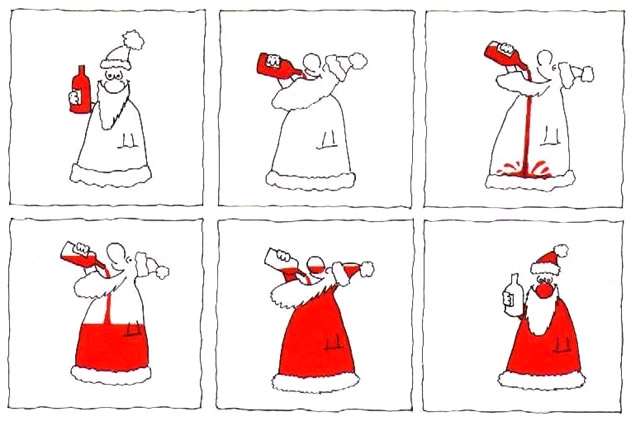 Danke für eure Aufmerksamkeit!!!
Und wo seid ihr jetzt?
UNIVERSITÄT
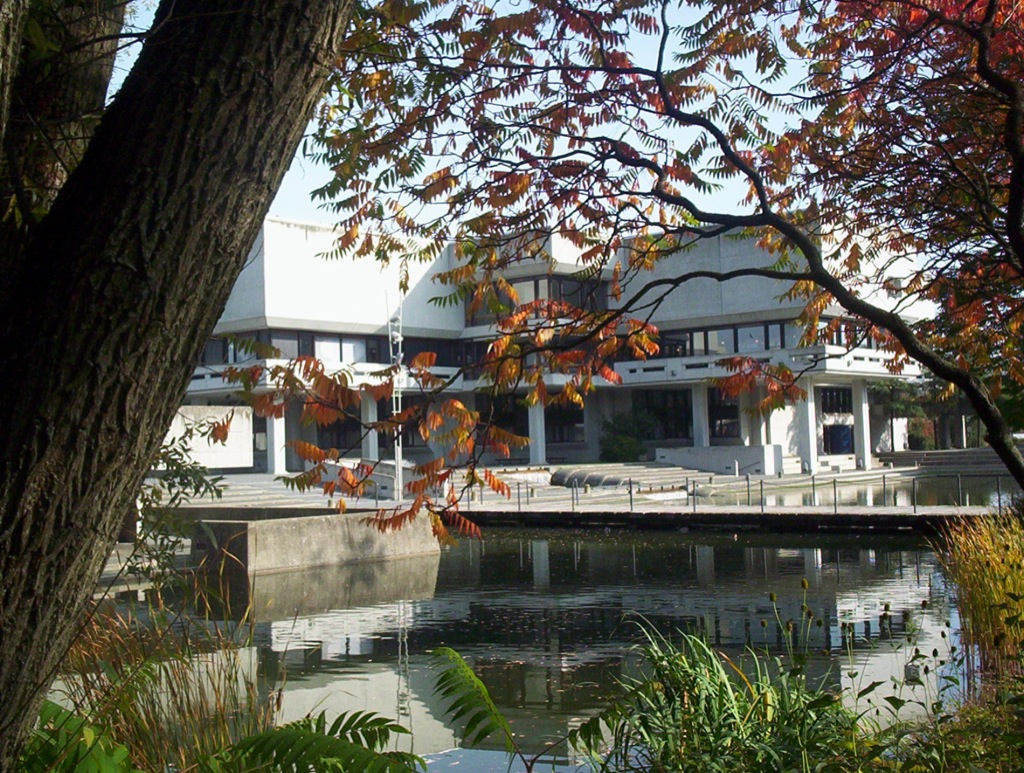 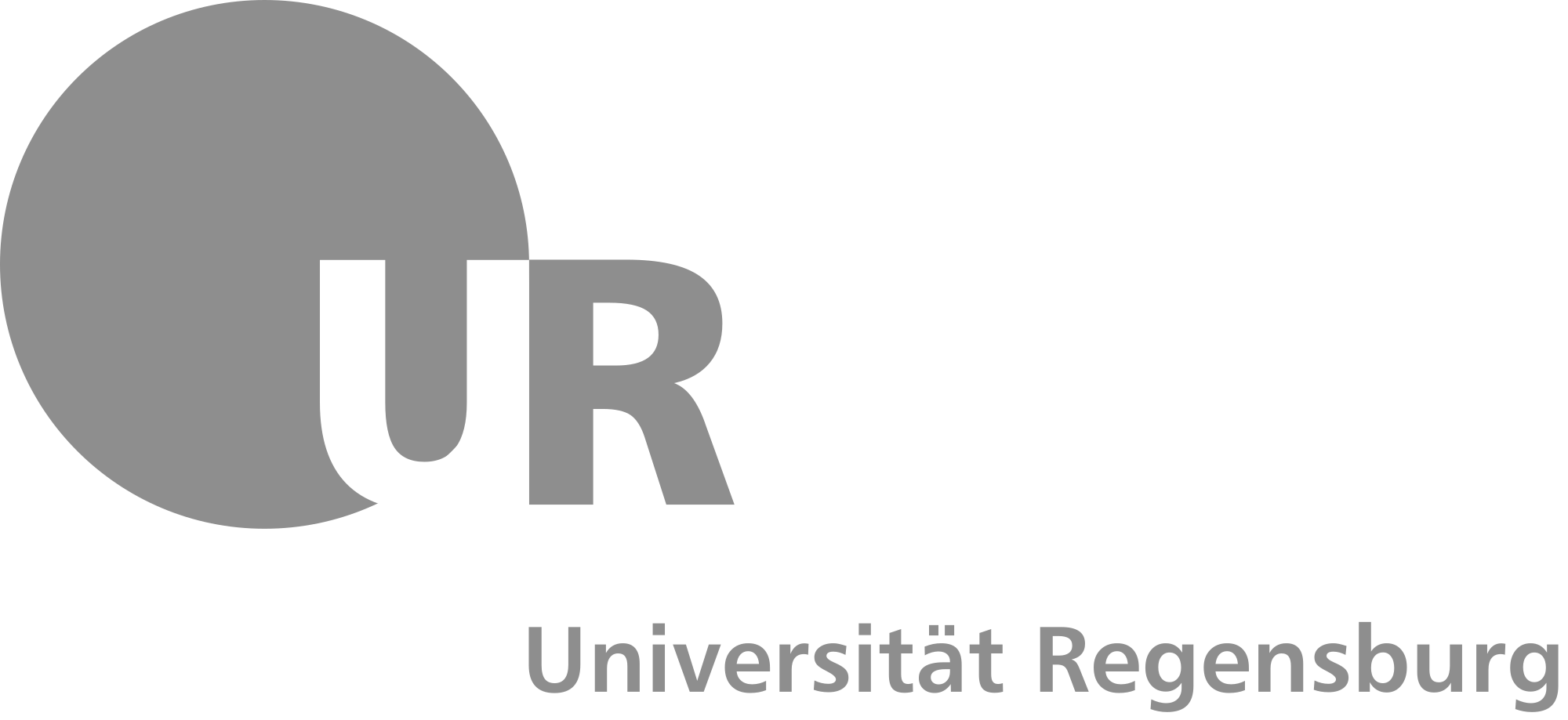